Insert Poster Title Here
Insert project logo and 
tagline here
Student #1  |  Student #2  |  Student #3  |  Student #4 |  Student #5
Background
Overview / Product Name
Key Result #1 (e.g., thermal test, drop test, etc)
Insert background info about your project, motivation, etc. Include a figure if applicable
Insert picture of 
final product
Insert figure
Overview
Insert brief description of product, problems that it solves, bullet points of key features, etc
Describe key result (consider bullet point list).
Caption and/or text (preferably bullet points)
Hardware / Key Components
Key Result #2 / References / Conclusion
Picture: 
Key 
Comp #1
Label
Describe key component #1, including applicable specs
Insert figure
System Block Diagram or Design Specs
Picture: 
Key 
Comp #2
Label
Describe key component #2, including applicable specs
Insert block
diagram or 
design specs
Picture: 
Key 
Comp #3
Label
Describe key component #4, including applicable specs
Describe key result (consider bullet point list).
Acknowledgements:
Acknowledge everyone that helped you with your project (sponsors, mentors, instructors, TA’s, etc).
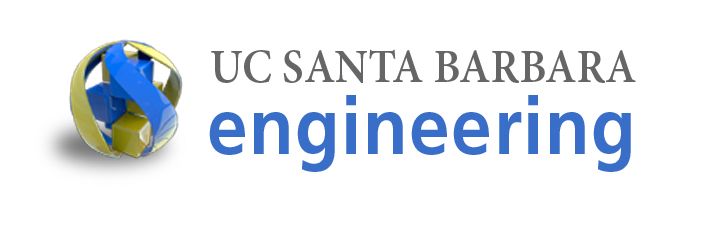 Sponsor
Logo